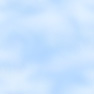 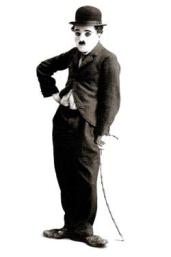 FAMOUS PEOPLE
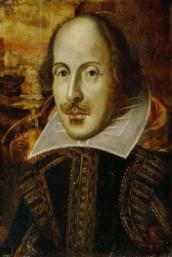 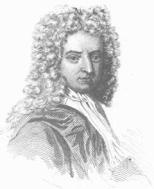 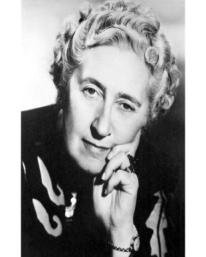 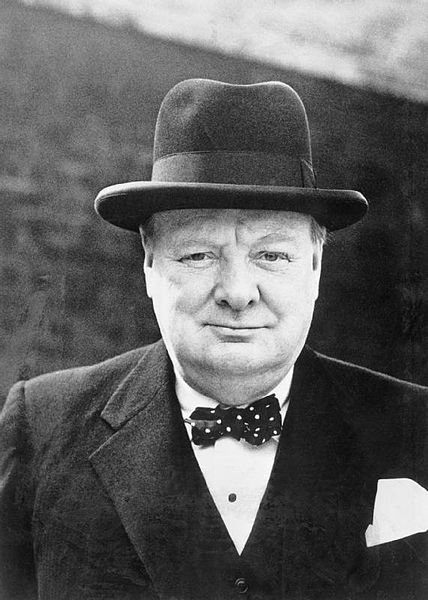 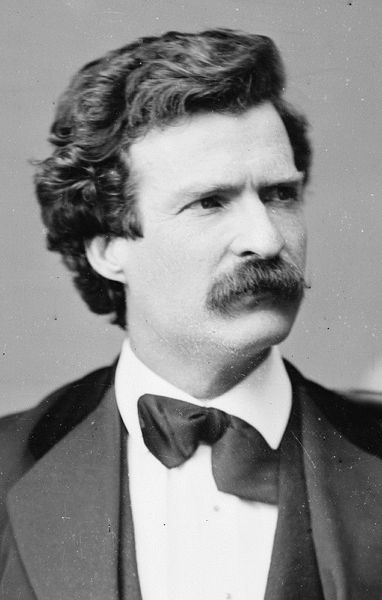 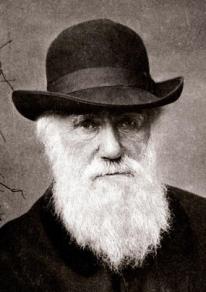 opera-dancer   scientist    writer     musician
doctor   teacher  driver    businessman banker  
politician     architect      linguist     sportsman
fireman   artist    seller    actor    biologist
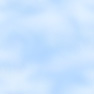 Read the words and devide them into several groups
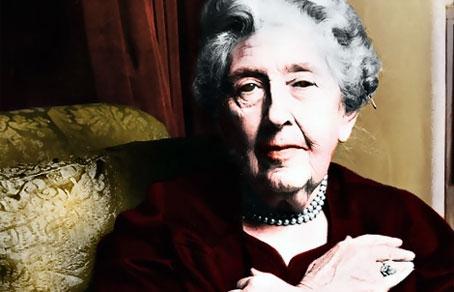 Agatha Christie
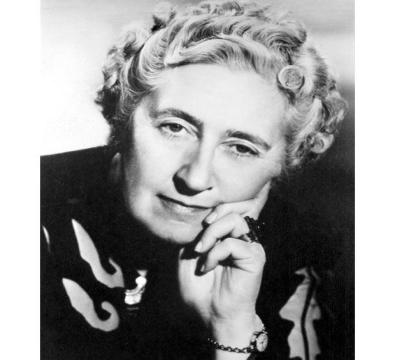 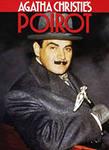 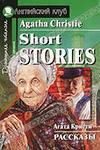 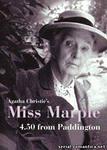 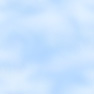 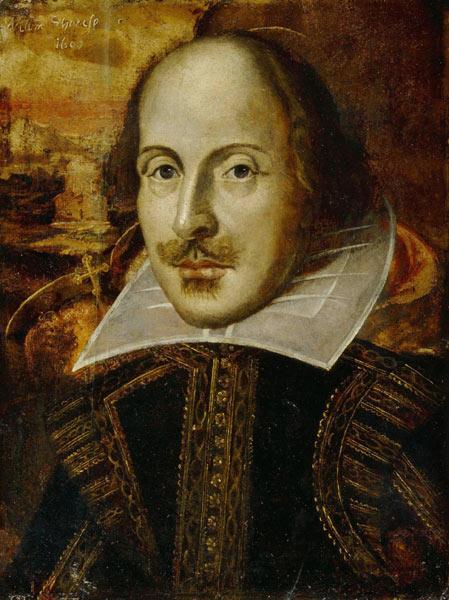 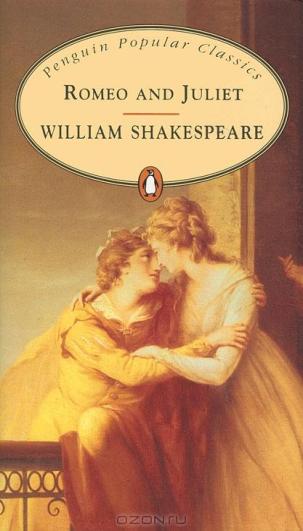 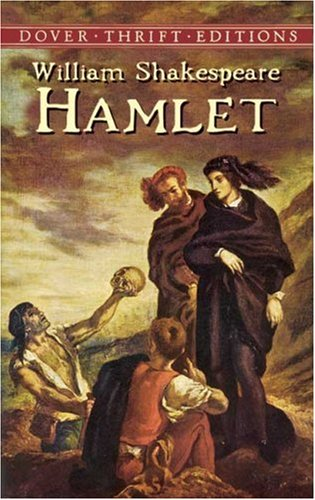 Daniel Defoe
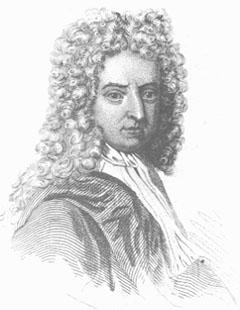 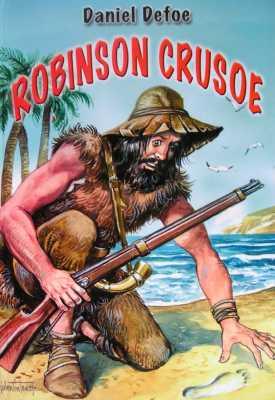 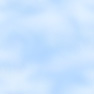 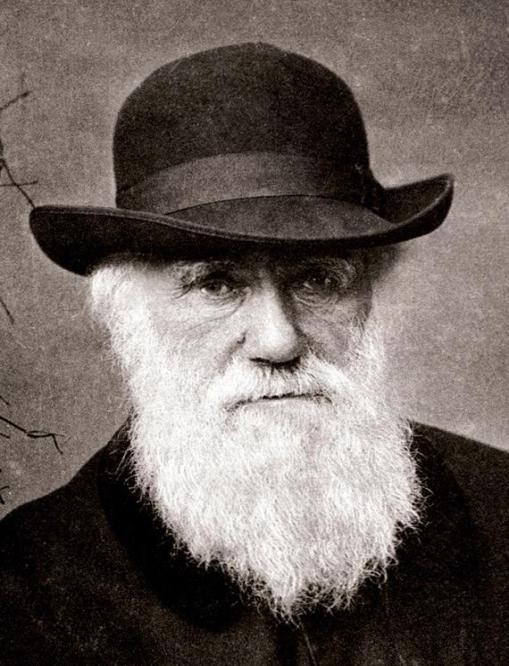 С Darwin
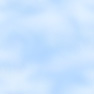 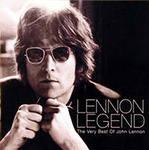 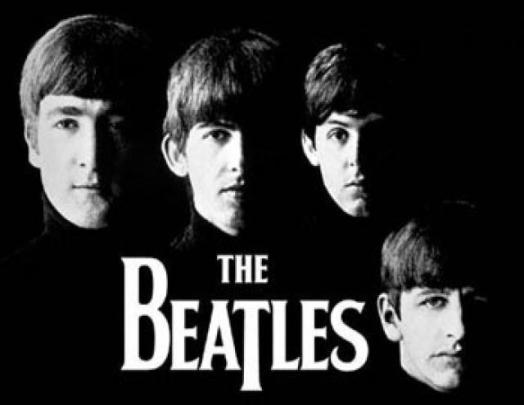 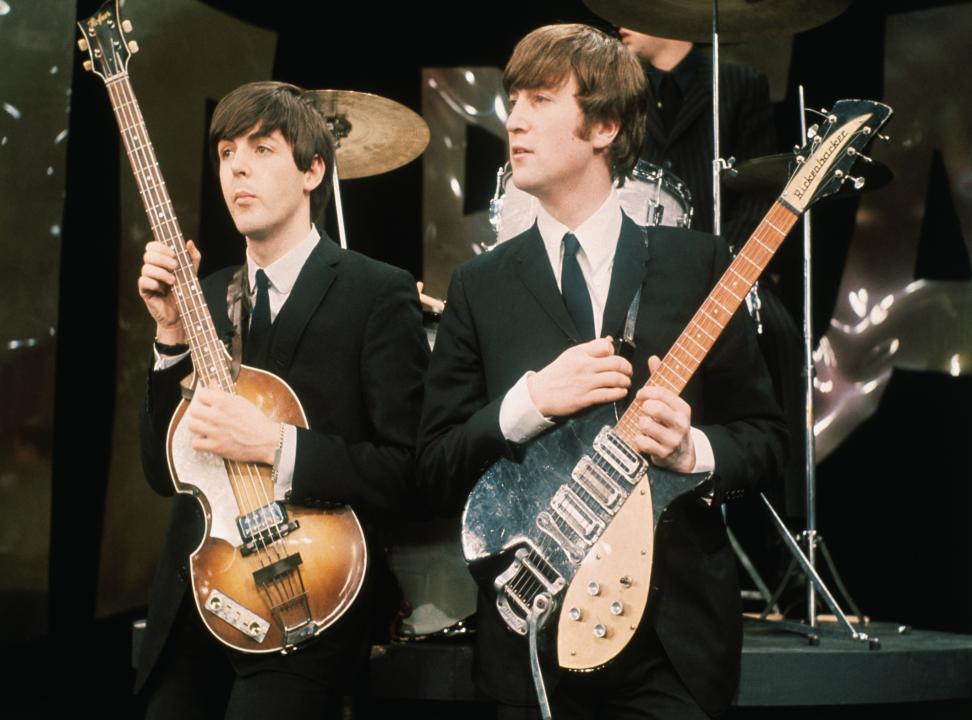 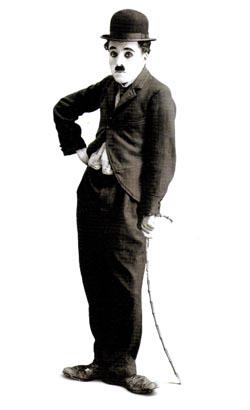 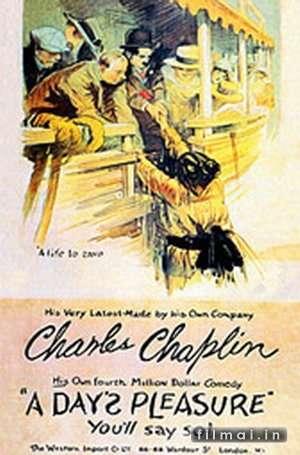 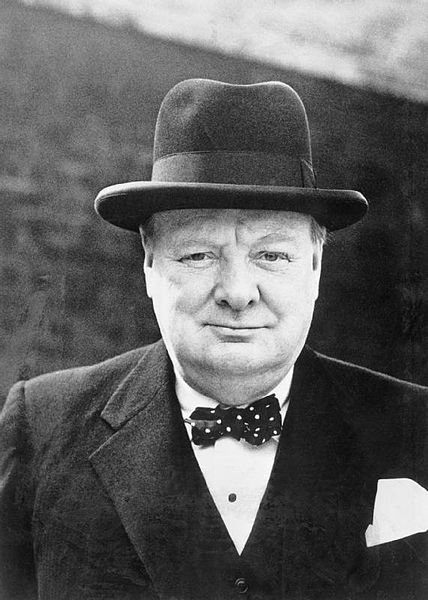 Sir Winston Churchill
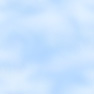 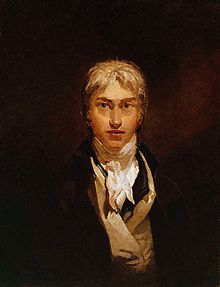 Joseph Turner
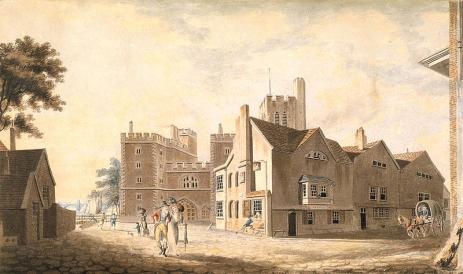 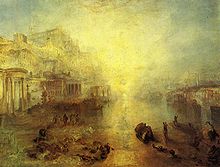 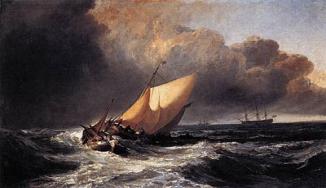 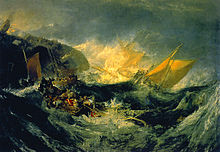 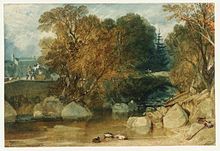 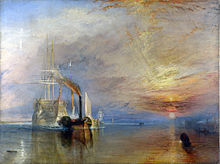 DIALOGUE
Guess a famous person!!!
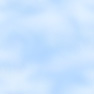 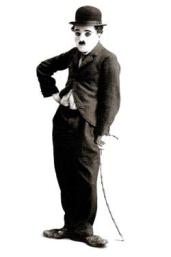 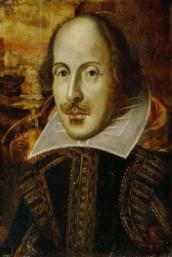 CROSSWORD
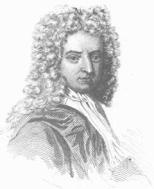 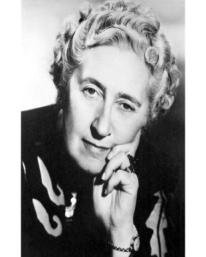 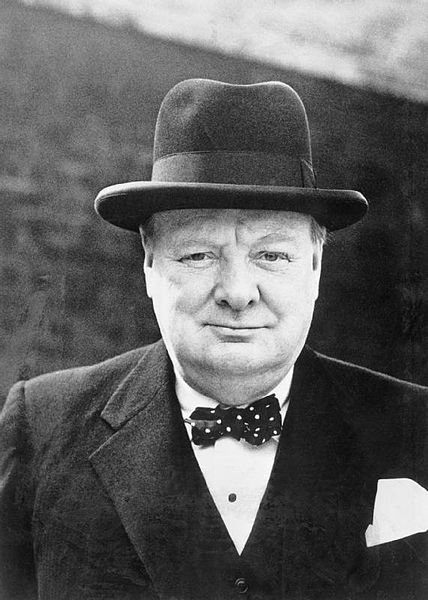 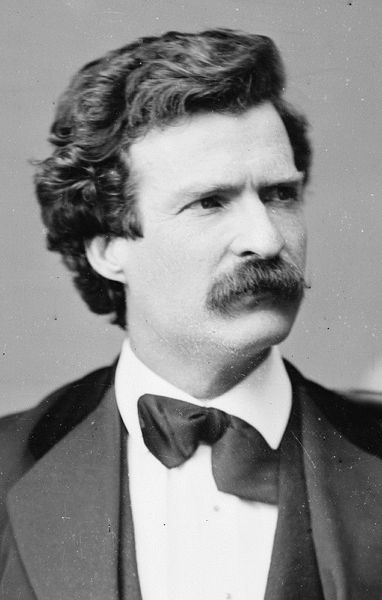 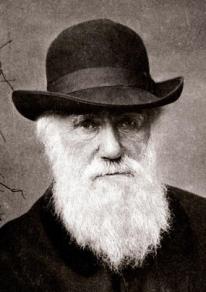 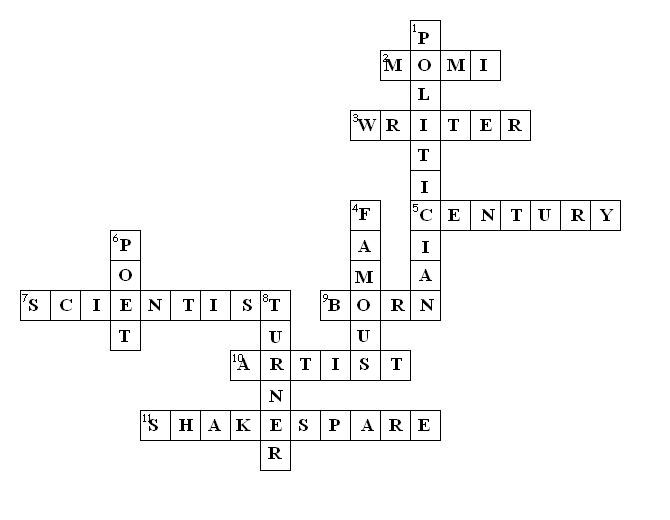 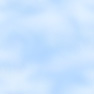 Listen and complete the task
Vocabulary:  

names:     Andy Griffiths,     Enid Blyton,     Philip Pullman,            Anthony Buckeridge,   Jennings,   Derbyshire

-  hilarious-      very funny, merry
-  tears -           a drop of salty liquid that comes out of your eye                                     when you are crying.
- a dragon-     a large imaginary animal that has wings and a    .                            long  tail and can breathe out fire.


Task.
1     . .... were running  down her  face.
2.   It was a …... story.
3.  You can read about …...... in many legends around the world, different cultures have stories about these monsters.
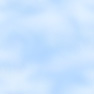 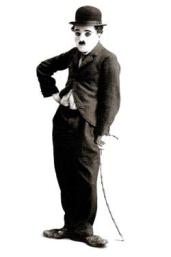 FAMOUS PEOPLE
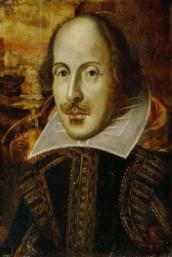 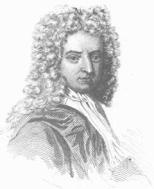 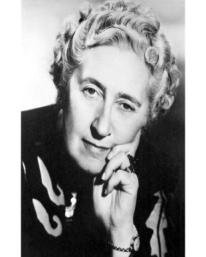 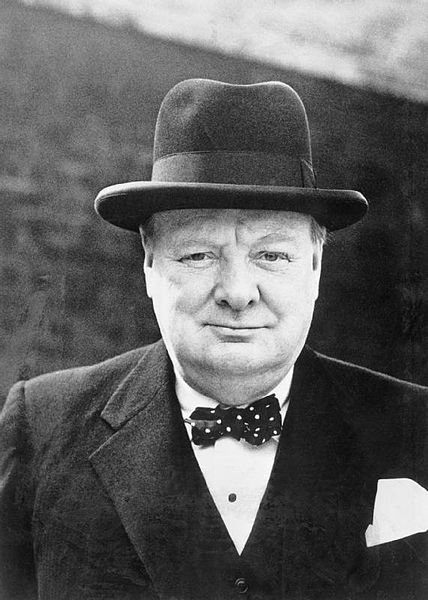 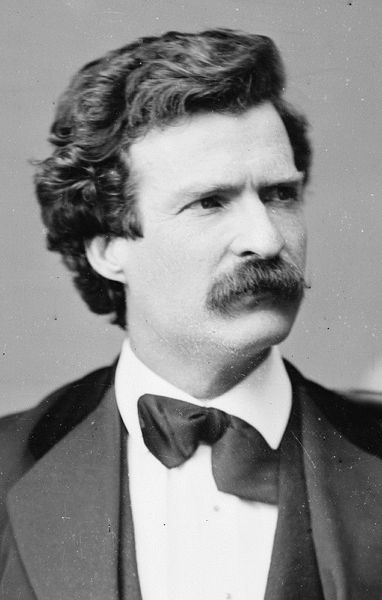 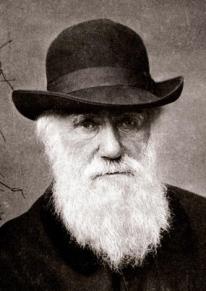